OSCE Questions
7/3/2018
PWH
Question 1
66/M, construction site worker.
Left leg hit by a fallen metal pipe.
c/o severe pain and swelling down from left knee
Question 1
1. Describe the clinical photo.
2. Interpret the Xray findings.
3. What is the most likely diagnosis
4. How to diagnose the above condition?
5. What test can help diagnosing the condition? How to interpret the findings?
6. What are the treatment options?
[Speaker Notes: Pain:-out of proportion to the injury-not relieved by analgesia-increased with passive stretch of compartment muscles (most specific)
Pallor
Paraesthesia
Polar:-cold limb (late finding)
Paralysis (late finding)
Pulselessness (late finding)]
Question 2
40/M, hiker.
Fever x 7/7, headache, malaise
Temp 38.5deg. BP/P stable
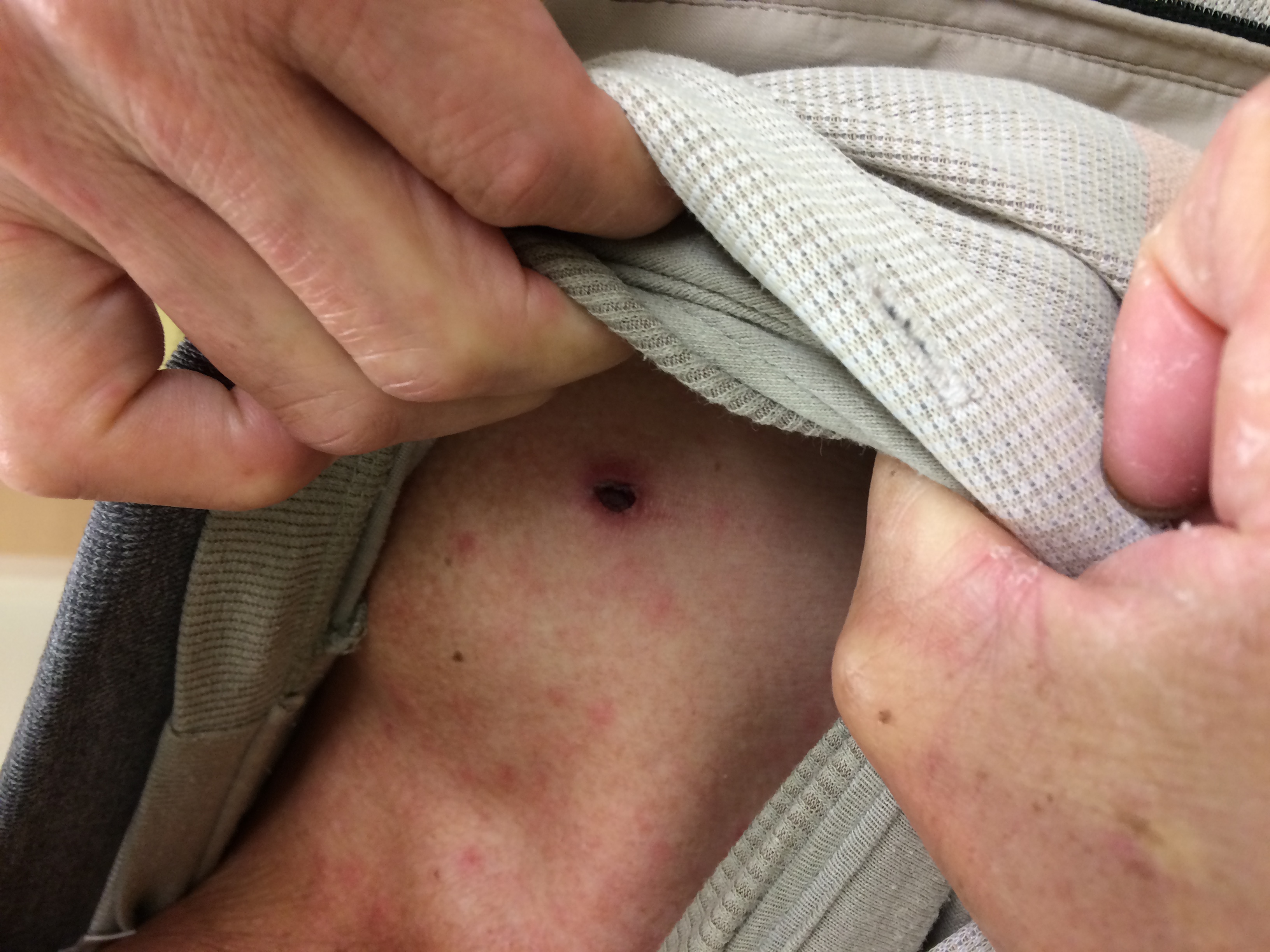 Left shoulder
Question 2
Describe the clinical photos.
What is the most likely diagnosis?
What is the pathogen?
What is the vector?
How to confirm the diagnosis?
Is it a notifiable disease?
What is the treatment?
What can be the complications of this condition?
Question 3
34/M, chronic smoker, familial hyperlipidemia defaulted FU
Sudden onset chest pain one hour ago
BP 121/65, P 76/min, SpO2 100% RA
Question 3
Describe the ECG
What would you do?
What is the significance of this ECG abnormality?
What are the risk factors for this ECG abnormality to occur?
Question 4
68/F, good past health 
Coughing with whitish sputum x 1/52
c/o brusing on abdomen x 2/7
Stable vitals
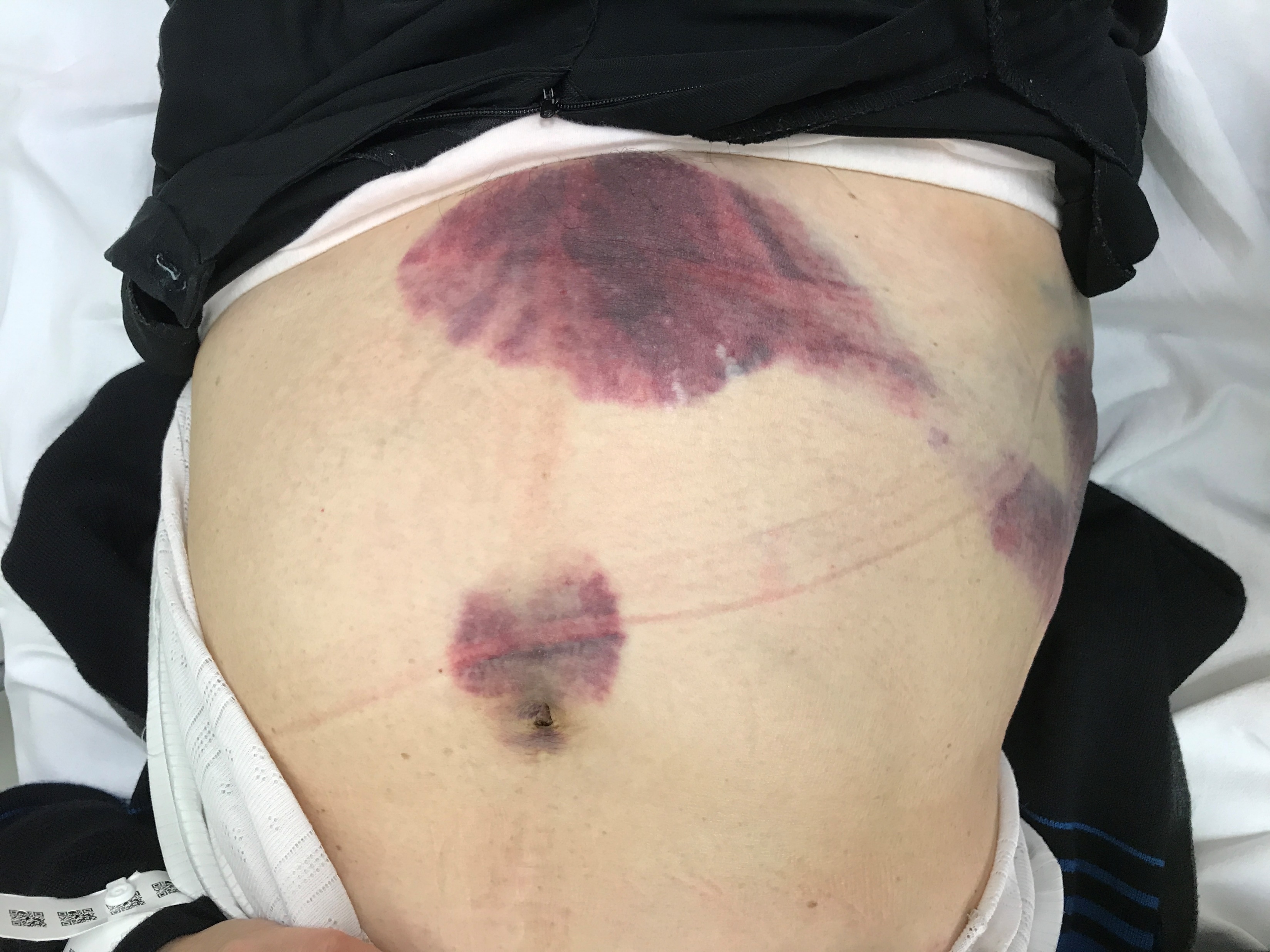 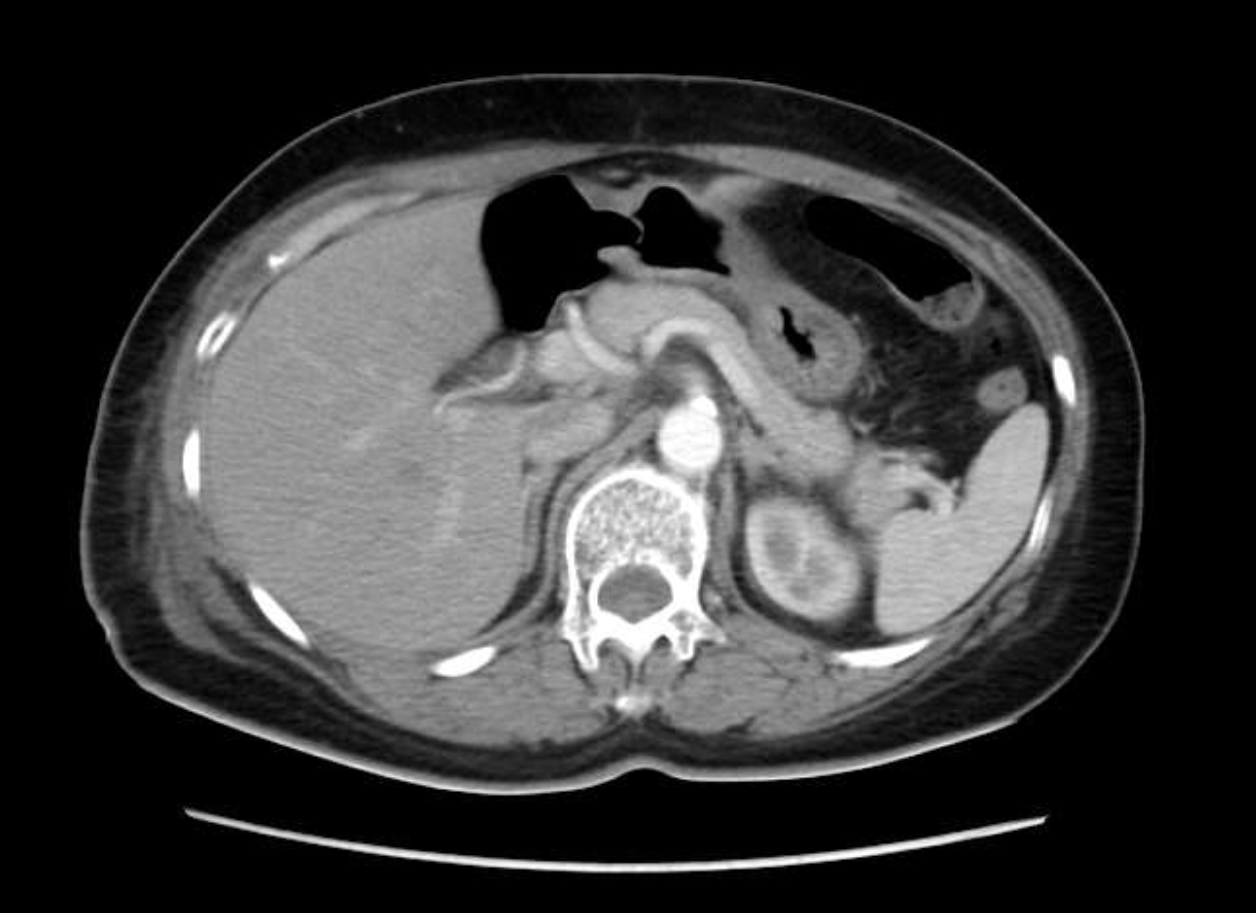 Question 4
Describe the clinical photos. What are the names of the signs?
In general, what are the possible causes? 
Describe the CT scan findings.
If the patient is on dabigatran. What drug can be given?
If patient become unstable despite medical treatment, what can be done?
Question 5
39/M, known eczema on TCM
Progressive rash from face to whole body for 1 week
Temp 37.6 BP 126/93, Pulse 87
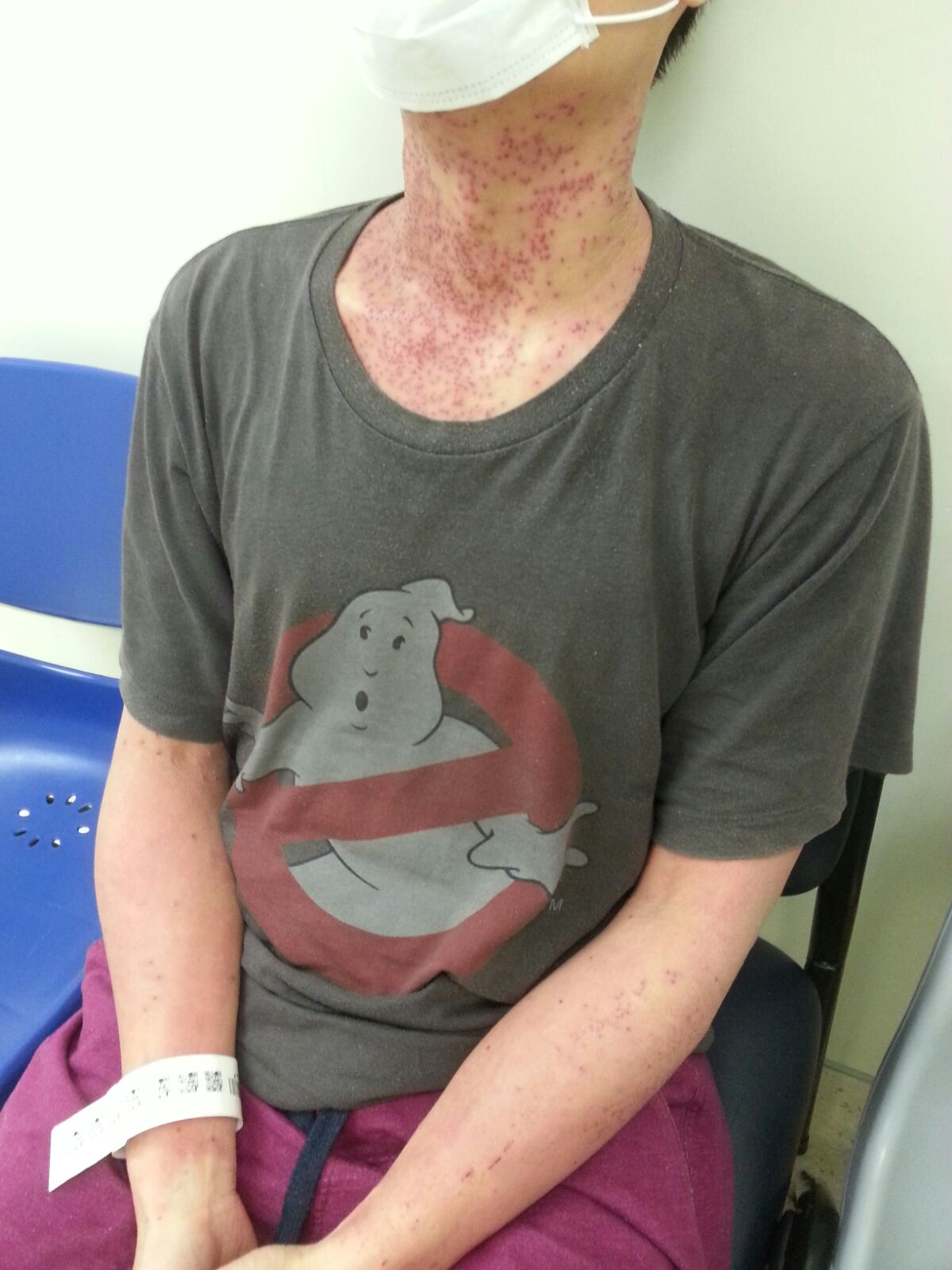 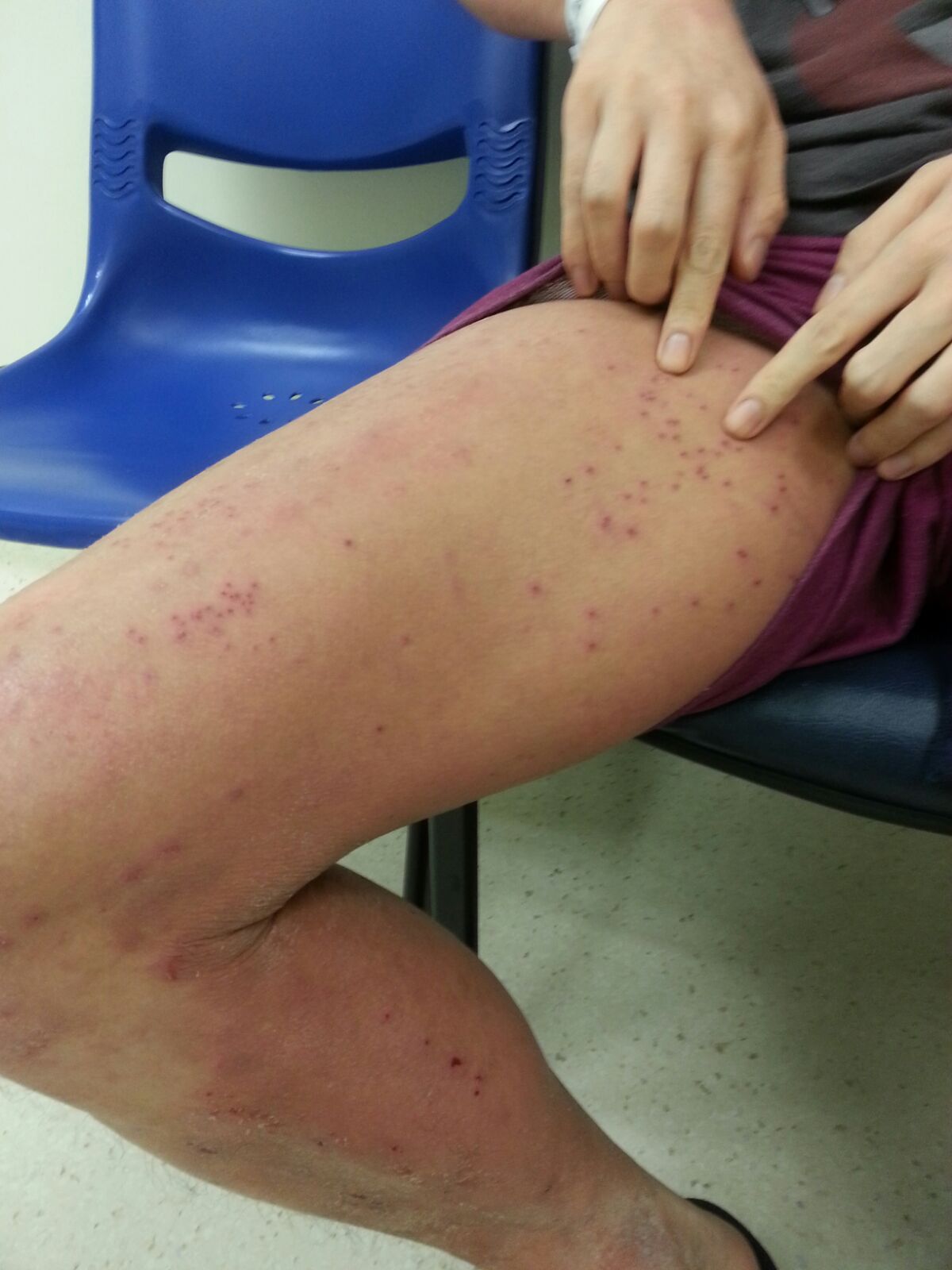 Question 5
Describe the clinical photos.
What is the diagnosis ?
What is the usual causative agent?
How to confirm this condition?
Who are at risk of this condition?
What would you do?
Question 6
48/M, Known DM
Frontal headache and runny nose x 3/7
Found forehead swelling and tenderness on P/E
Vital stable, afebrile
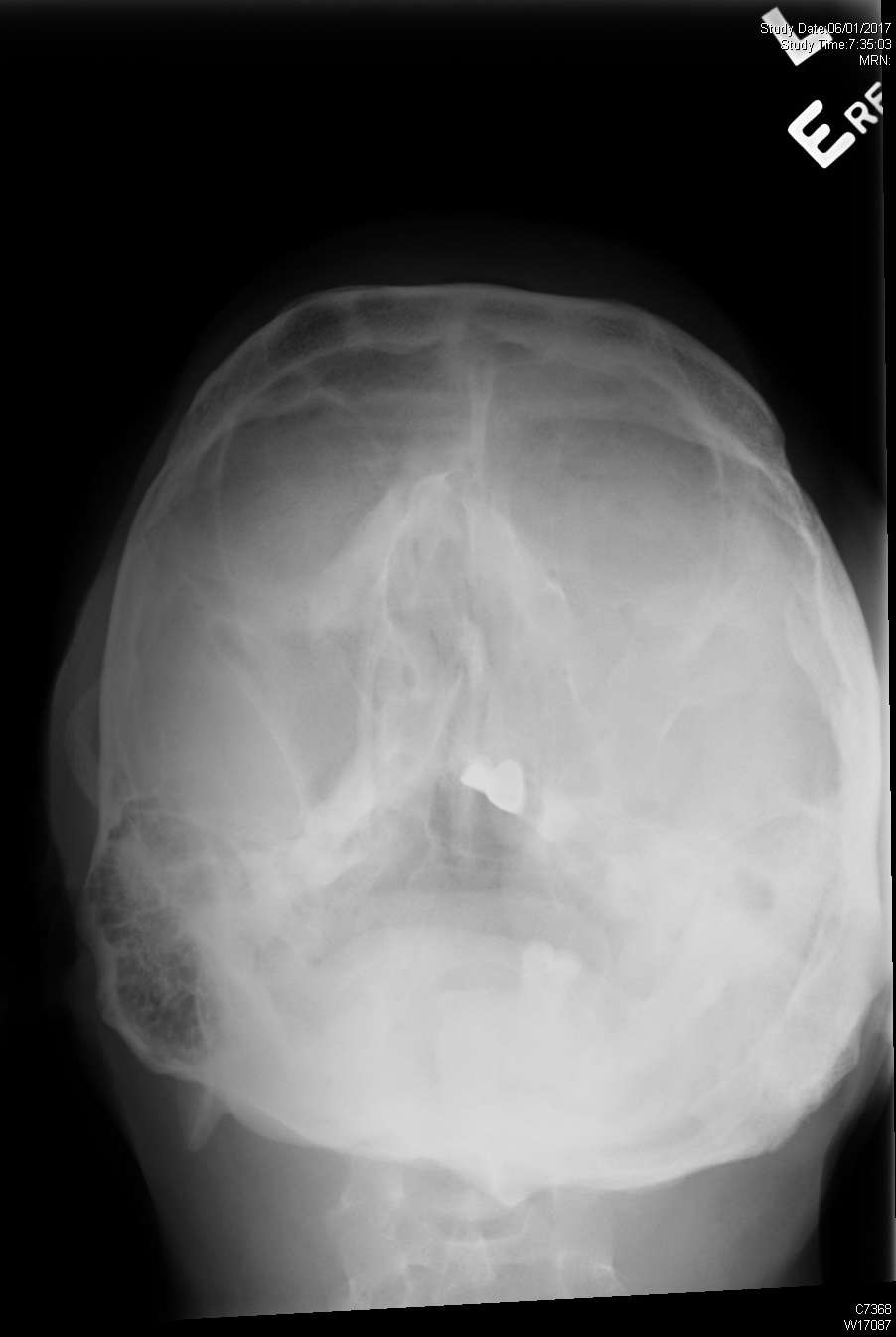 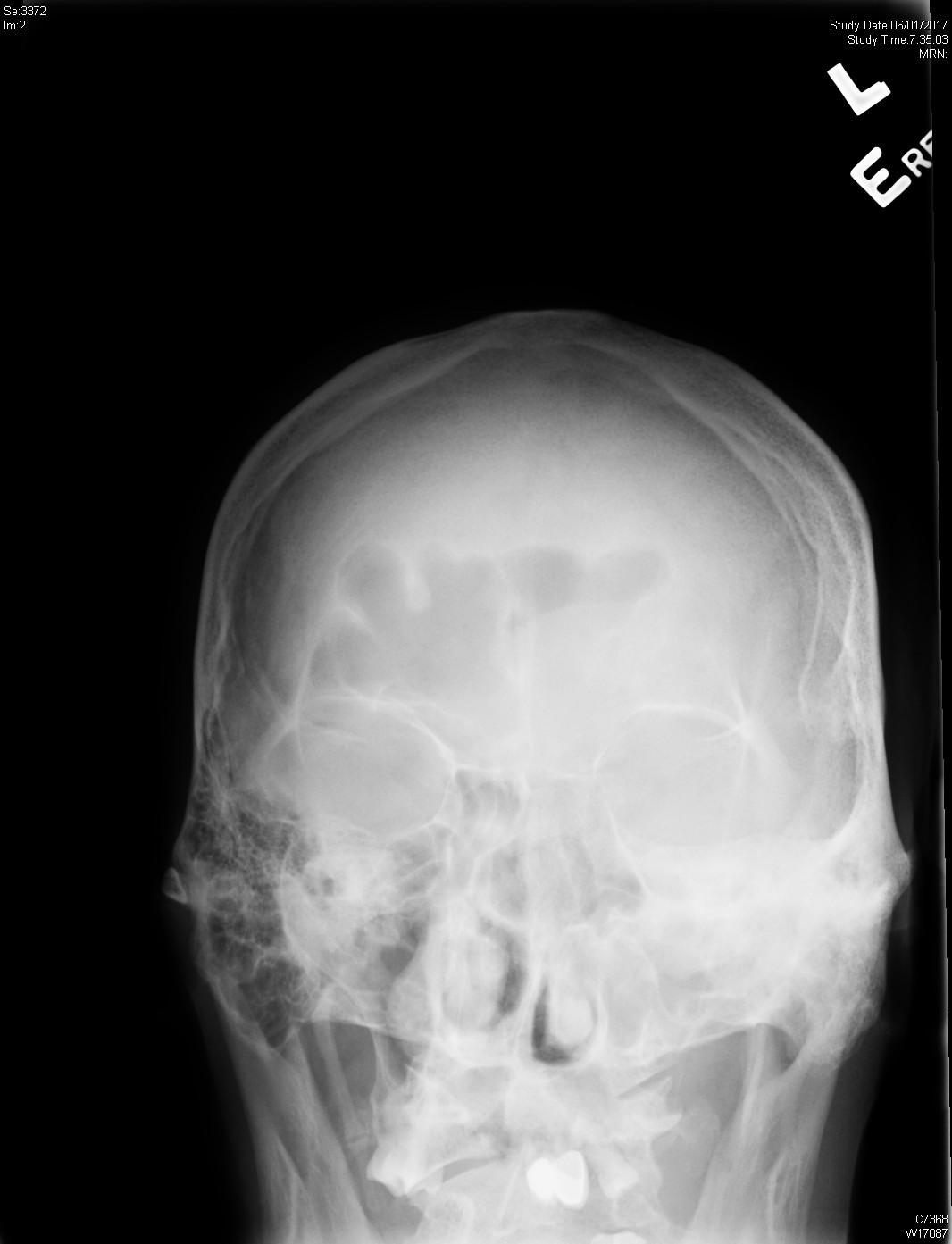 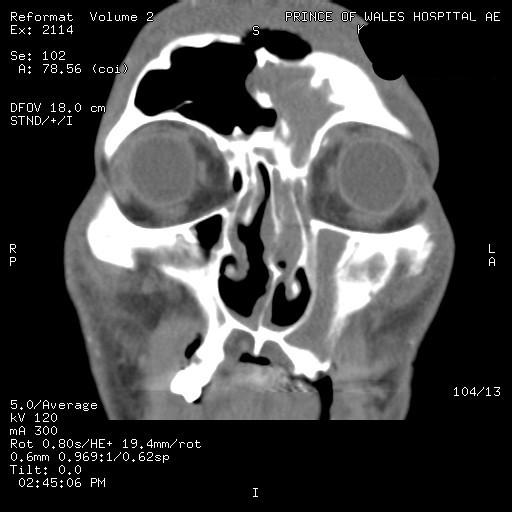 Question 6
Describe the Xray.
Describe the CT scan.
What is the diagnosis?
What would you do?
What are the possible complications?